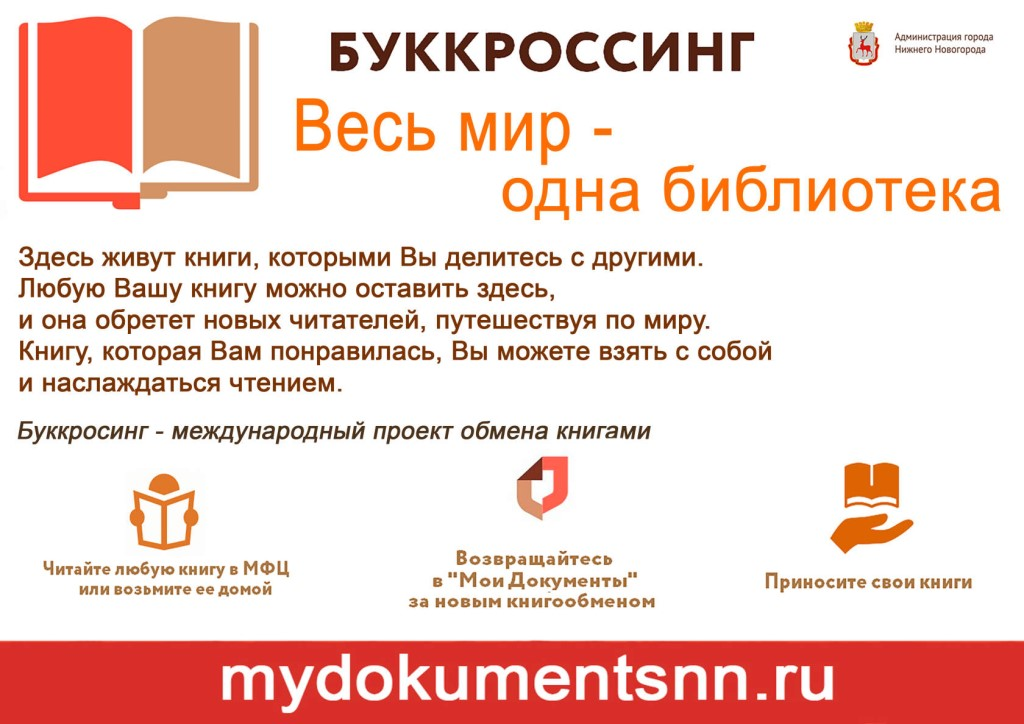 БУККРОССИНГ 
«ЖАҚСЫ КІТАП - ЖАН АЗЫҒЫ»
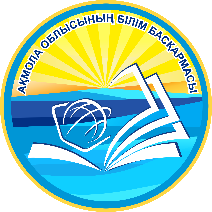 Весь мир – одна библиотека
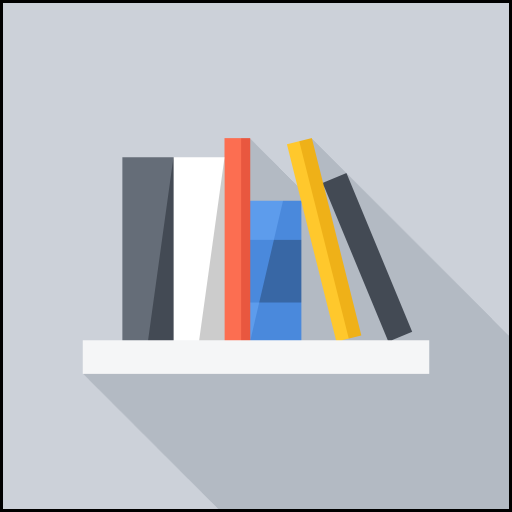 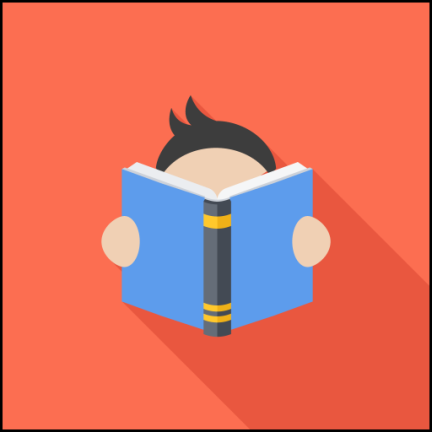 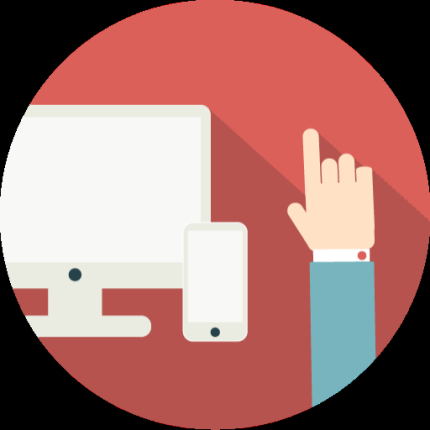 Выбери понравившуюся 
ТЕБЕ книгу в электронной библиотеки или книгу
 в бумажном переплете
Напишите свой ПОСТ
 о прочитанной книги 
и запустите его с хэштегом
# ЖАҚСЫКІТАПЖАНАЗЫҒЫ
Прочитай книгу
Портал «Әдебиет»    http://adebiportal.kz/
            Казахстанская национальная электронная библиотека http://www.kazneb.kz/
               Мировая цифровая библиотека   http://www.wdl.org/ru/
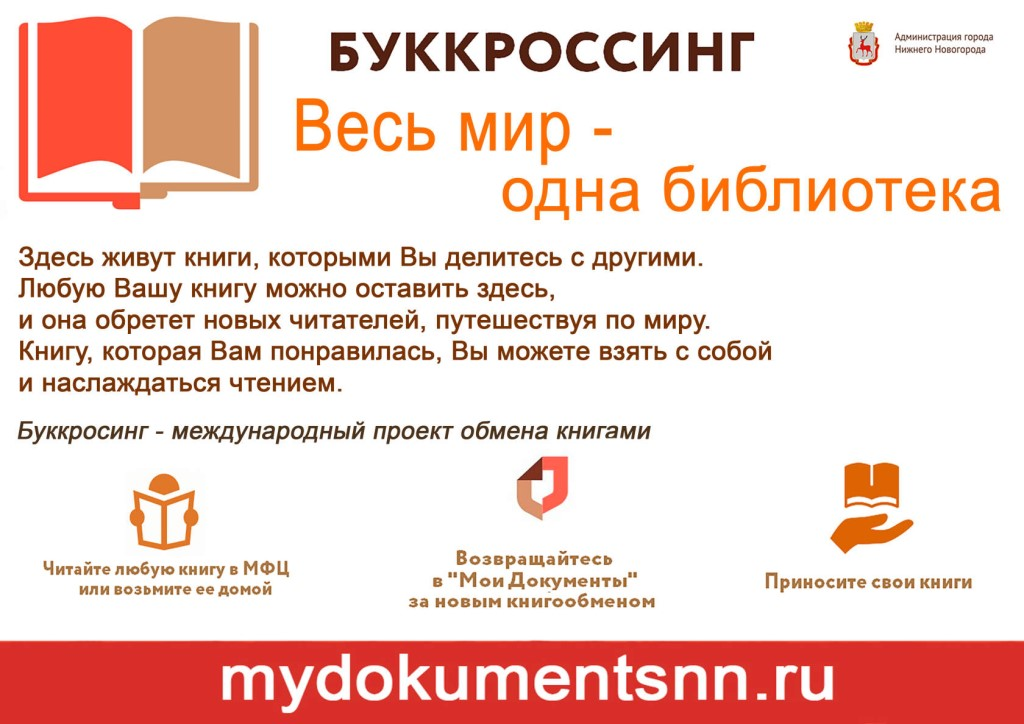 БУККРОССИНГ 
«ЖАҚСЫ КІТАП – ЖАН АЗЫҒЫ»
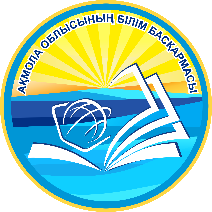 Бүкіл әлем – бір кітапхана
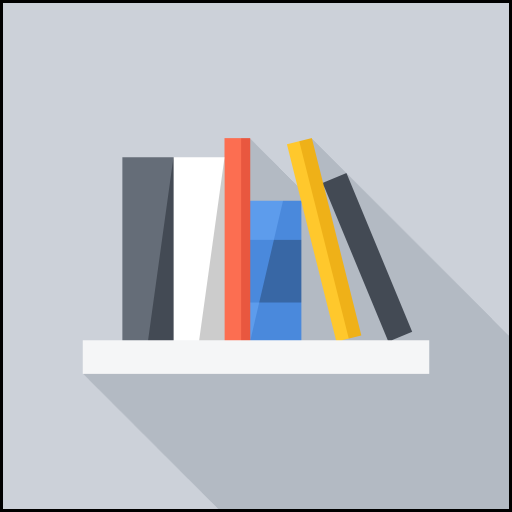 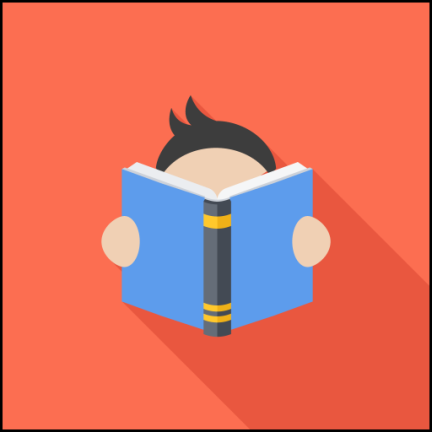 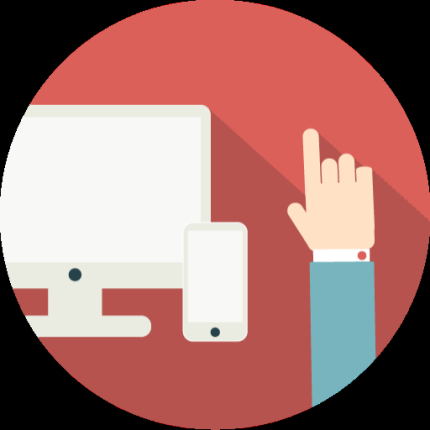 Өзіңе ұнаған электронды немесе қағаз кітапты таңда
Кітапты оқы
#ЖАҚСЫКІТАП-ЖАН АЗЫҒЫ  
хэштегін қойып, оқыған кітабың
туралы пост жаз
«Әдебиет» порталы    http://adebiportal.kz/
            Қазақстандық ұлттық электронды кітапхана http://www.kazneb.kz/
               Әлемдік цифрлы кітапхана   http://www.wdl.org/ru/